Avaliação da Execução de Programas de GovernoTrabalhos Integrados
Controladoria-Geral da União
Controladorias Estaduais (DF, ES, MA, RJ, SE)
Controladorias Municipais (Vitória, Rio de Janeiro)
Ampliar a ação conjunta, treinar novos servidores e avaliar novos programas
Articulação interinstitucional
Parcerias do Controle Interno Federal
Apoio ao controle externo – anos 1970 a 1990
Aproximação com os gestores – anos 1990 
Parceria com DPF, MPF e outros –  anos 2000 
Parceria com estados e municípios – hoje
A origem
27/6/13 - 7ª Reunião Técnica do Conaci
Adesão da CGU ao Conselho
Apresentação do Secretário Valdir Agapito Teixeira: como a CGU realiza a Avaliação da Execução de Programas de Governo – o caso SAMU
O treinamento
27 a 30/8/13 – cerca de 20 servidores
Visão geral do Controle Interno Federal
O planejamento e a tomada de decisão do que controlar
A execução das atividades
O monitoramento e a publicação das avaliações
O caso do SAMU
Compartilhamento mútuo de experiências e o fomento da melhoria constante
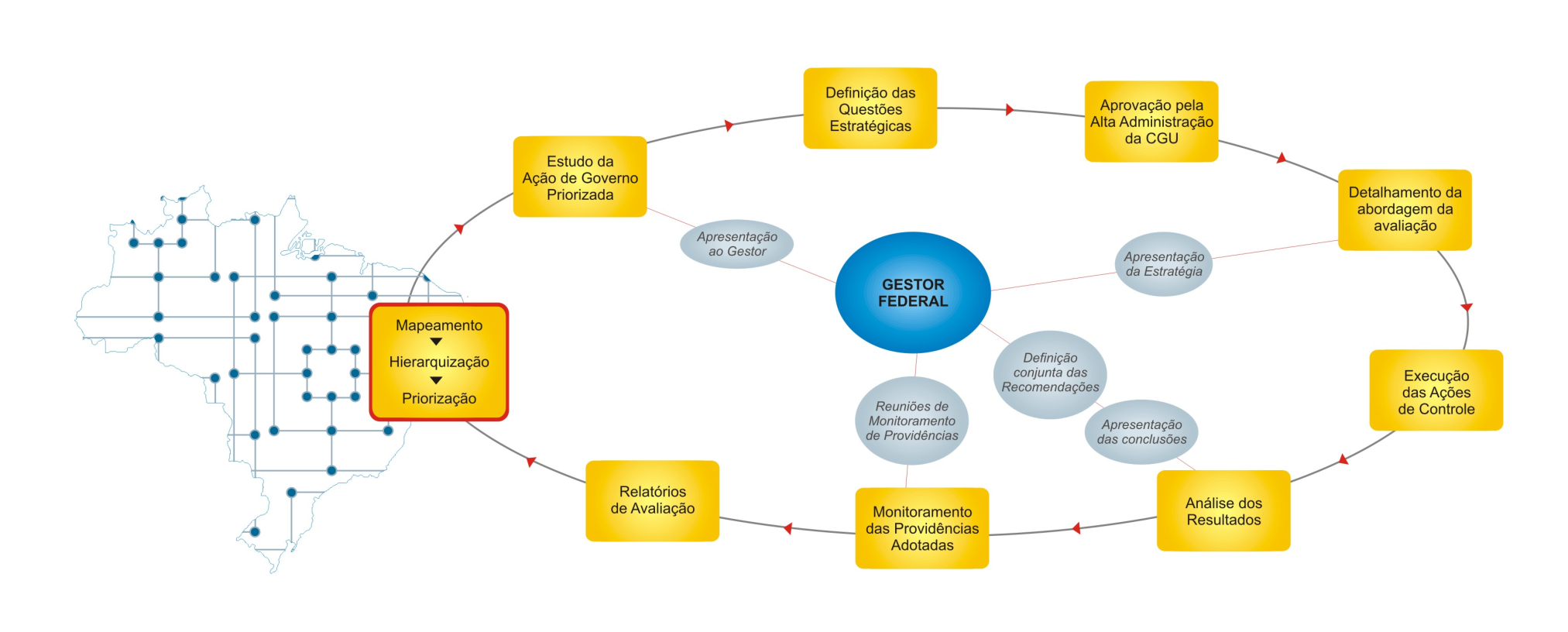 A ação exploratória
14 a 25/10/13 – etapa Brasília
Equipe CGU/SFC e STC/DF
SAMU na Capital Federal
Destaques
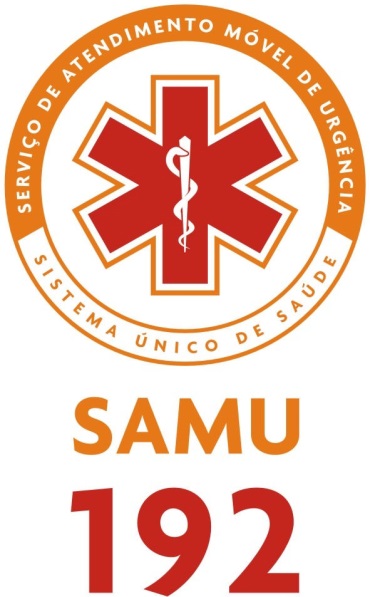 A fiscalização piloto
11 a 28/11/13 – etapa Aracajú
Equipe CGU/Regional SE e CGE/SE
SAMU em Sergipe
Destaques
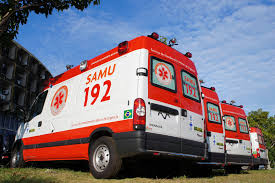 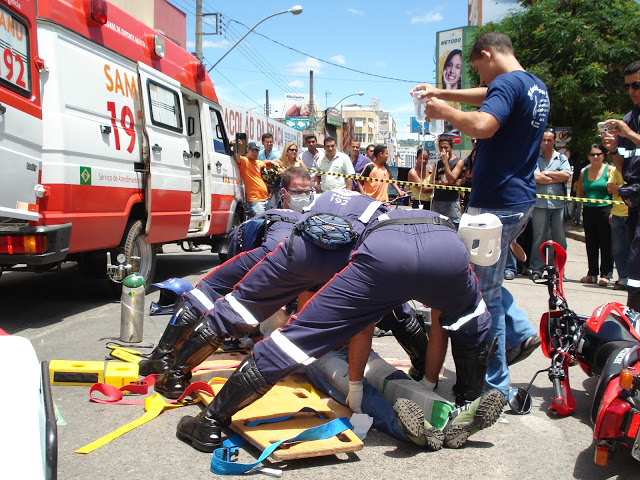 Nova rodada de treinamento
12 a 16 de maio de 2014
Quais órgãos
Quais programas
Obrigado em nome do Grupo de Trabalho!Ronald da Silva BalbeCGU/SFC